Adjektive im Akkusativ und Nominativ
Придавки во акузатив и номинатив
Придавките се зборови што ја опишуваат именката. 
Придавките во номинатив и акузатив добиваат различни наставки.
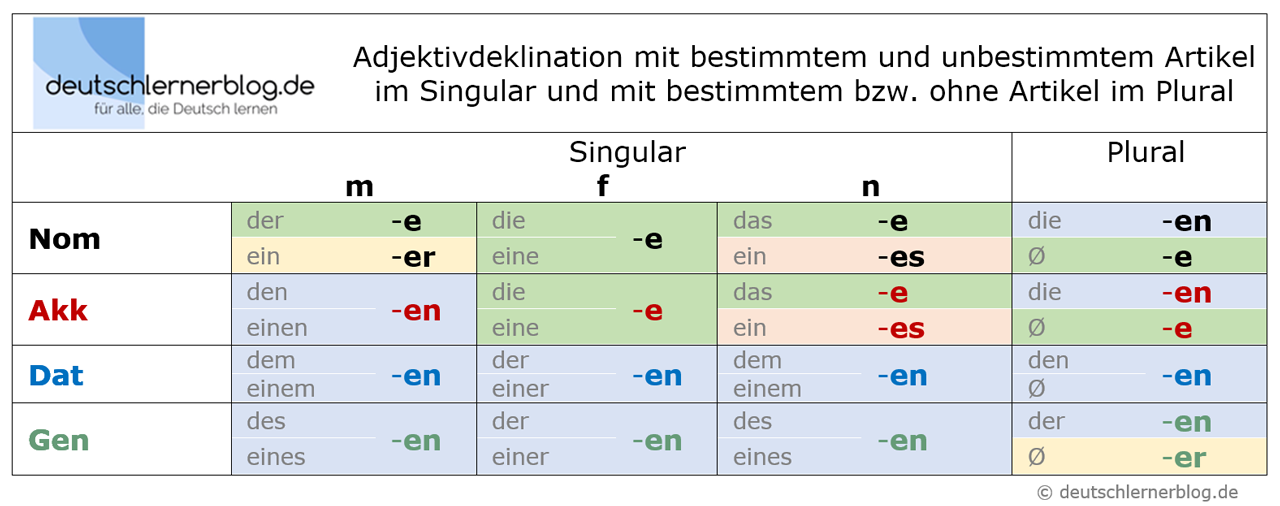 Оваа табела ни покажува дека кај именките во номинатив во сите родови после определениот член на придавката ќе и додадеме наставка –е,во множива наставка – ен. Така кај именките во акузатив во машки род придавките ќе добијат наставка –ен, женски и среден род – е и множина – ен.
Zum Beispiel:
- Die weiße Hose und das weiße Hemd gehören Markus. (Hose ist femininum und Hemd ist neutrum - Nominativ)
Die schwarze Jacke und der schwarze Hut gehören Laurin. (Jacke- femininum, Hut –maskulinum – Nominativ)
Für das Schulfest finde ich den schwarzen Anzug schön. ( Anzug ist  maskulinum im Akkusativ).
Für die Party finde ich  das orange Sweatshirt cool. (Sweatshirt - Neutrum, Akkusativ)
Für die Schule finde ich die lila Strumfhose toll. (Rosa und lila sind ohne Endung)
Übungen
https://deutschlernerblog.de/deklination-adjektive-adjektivdeklination-online-uebungen/

https://mein-deutschbuch.de/grammatikuebungen-adjektivdeklination-1.html

https://mein-deutschbuch.de/files/uebungen/NiveauA2/pdf/adjdekl_065-1_U.pdf

http://xportal.klett-sprachen.de/logischa2/